Discriminación
Cruz Edgardo Torres Cornejo
Psicólogo
JVPP 3558
Dinámica: Papa Caliente
Hagamos un círculo y al compás de la música iremos pasando la bola de papel, cuando la música termine a quien le quede la bola de papel tomará la hoja de encima:
Escogerá a alguien con quien responder la pregunta.
Responde la pregunta.
Solicita a la persona escogida que también responda a la pregunta.
La persona que le toca la Papa caliente se puede repetir, pero la persona escogida siempre debe ser distinta, para garantizar la mayor participación.
Construyamos un concepto
Escribir de la manera más sencilla posible 
¿Qué es para mí la discriminación?
Definición OEA
“toda	distinción,	exclusión,	restricción	o	preferencia	que	se	basen	en	determinados	motivos,	 como	la	raza,	el	color,	el	sexo,	el	idioma,	la	religión,	la	opinión	política	o	de	otra	índole,	el	 origen	nacional	o	social,	la	propiedad,	el	nacimiento	o	cualquier	otra	condición	social,	y	que	 tengan	por	objeto	o	por	resultado 	anular	o	menoscabar	el	reconocimiento,	goce	o	ejercicio,	 en	condiciones	de	igualdad,	de	los	derechos	humanos	y	libertades	fundamentales	de	todas	 las	personas”
El pilar de la discriminación: SESGO
Prejuicios que alguien tiene y que no está consciente de tenerlos. 

Es automático y provocado cuando hacemos juicios sobre gente y/o situaciones:

Sesgo de primera impresión;
Sesgo de confirmación;
Sesgo de afinidad;
Efecto de halo;
Basarse en estereotipos…
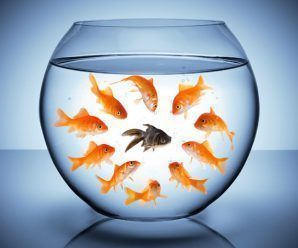 [Speaker Notes: Sesgo de primera impresión: cuando se realiza un juicio rápido y superficial basado en la primera impresión sobre un candidato, puede ser positiva o negativa. Si alguien bota algo la primera vez que lo conocemos, es torpe.
Sesgo de confirmación: cuando se tiende a buscar información que respalde la primera impresión que tuvo sobre un candidato. – Cuando alguien meses después vuelve a botar algo, se confirma la primera impresión.
Sesgo de afinidad: se evalúa de mejor manera a aquellos candidatos que presentan características similares a sí mismo. Pensar que alguien es buena persona porque comparte una característica con nosotros.
Efecto de halo: centrar su atención en un aspecto positivo (a veces negativo) del candidato influenciando su evaluación general. Por lo general es un solo evento/ característica.
Basarse en estereotipos: se trata de un juicio sobre cómo las personas de un determinado género, raza, religión u otra característica pensarán y actuarán, sin evidencia concreta que sustente esa evaluación.]
Paradojas reales
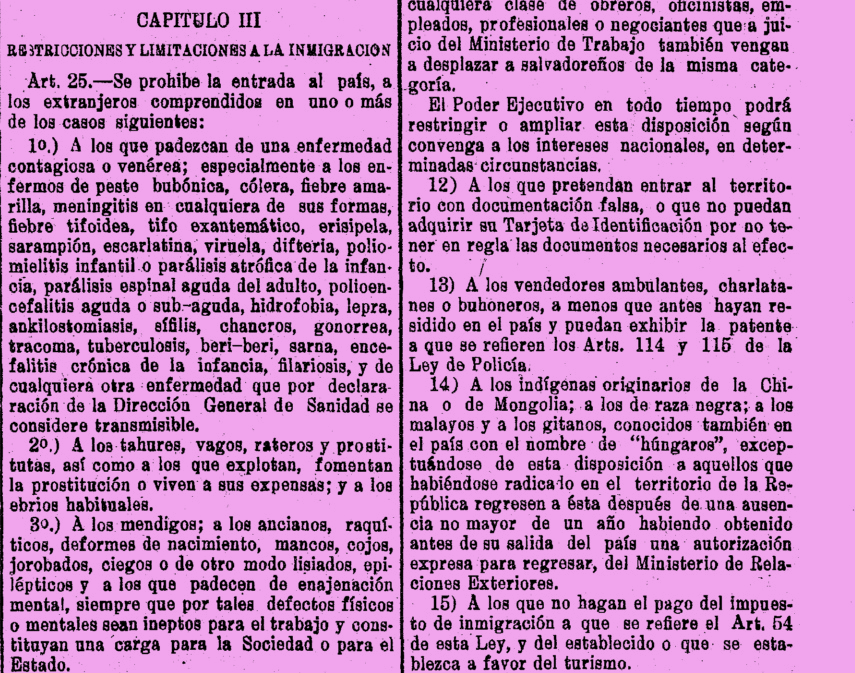 Paradojas ficticias
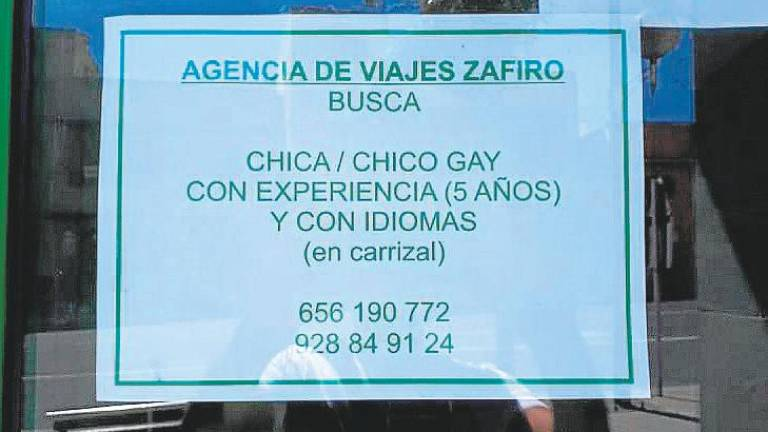 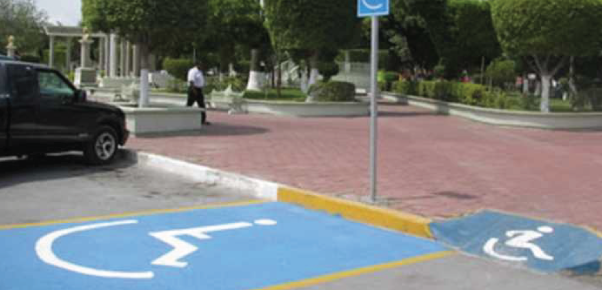 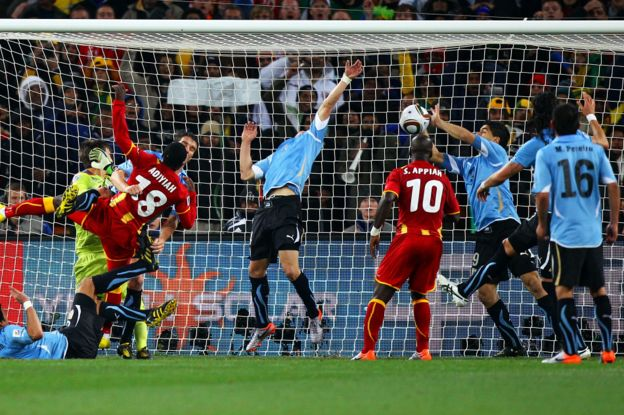 Opiniones
Relajación
Cierre
Cruz Edgardo Torres
Psicólogo
JVPP 3558
cruzedgardotorres@gmail.com 
(503) 7122-1328